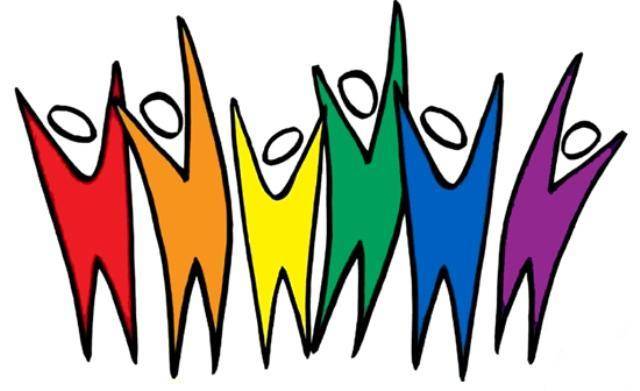 Trabalhando com gênero e etniana educação infantil
Lula Ramires
Doutorando em Educação/FE USP
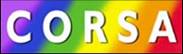 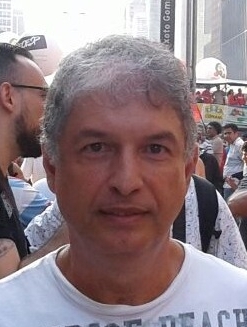 Sobre Lula
Graduação e licenciatura em Filosofia (USP)
Mestrado em Educação (USP) – dissertação sobre oito jovens gays no Ensino Médio
Doutorando em Educação (USP)
Coordenador do CORSA
Membro do Grupo de Ação Pastoral da Diversidade de São Paulo (LGBT Católicos)
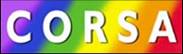 Sobre o Corsa
ONG de defesa dos direitos LGBT com estratégias de visibilidade e demanda por políticas públicas através de ações afirmativas
Atua na perspectiva dos Direitos Humanos, de combate ao preconceito e discriminação, incremento da autoestima, de incentivo ao protagonismo (participação política) e visibilidade social e cultural.
Projetos: prevenção das DST/Aids, formação de professores, produção de material didático
Busca usar as TICs para formação de redes
Perfil das e dos participantes
Homens e mulheres
Faixas etárias: 20-30, 31-40, 41-50, 51-60
Regiões: Norte, Sul, Leste, Oeste
Nível: Ed. Infantil, EF I, EF II
Outras funções:
Características aleatórias: cor, prato, animais, status civil, filhos...
Comecemos por uma distinção
Por que usamos os termos
“educação infantil”e“ensino fundamental”?
Tradicionalmente, aprender era...
Absorver conteúdos e desenvolver habilidades envolvendo ou apenas voltadas para

o aspecto cognitivo
a inteligência
a percepção
o raciocínio lógico
Hoje, introduziu-se umnovo ingrediente
A afetividade

Para promover/facilitar a aprendizagem
Construir conhecimentos
O foco é no processo e não mais no produto
O elemento principal é educando e não o educador
Assim, a atenção volta-se para
Receber
Acolher
Cuidar
Ouvir
Respeitar

- As crianças trazem expectativas e curiosidade
- São capazes de criar (e não apenas repetir)
- São sujeitos e não meros receptores passivos
A afetividade
Implica em nos relacionarmos com aquilo que está fora de nós, ao nosso redor

Nenê – confunde-se com a mãe que amamenta
Bebê – pensa que é o centro da realidade
Criança – começa a perceber que existem outras pessoas: mãe, pai, irmã(s) e irmão(s), parentes, vizinhos
Na educação infantil...
a relação EU  OUTRO é aprendida

na observação do comportamento dos adultos
entre eles e deles com as crianças (inclusive eu)

na interação das crianças
-  entre si e de como lidam com os adultos
Educação para o século XXI:os pilares da UNESCO
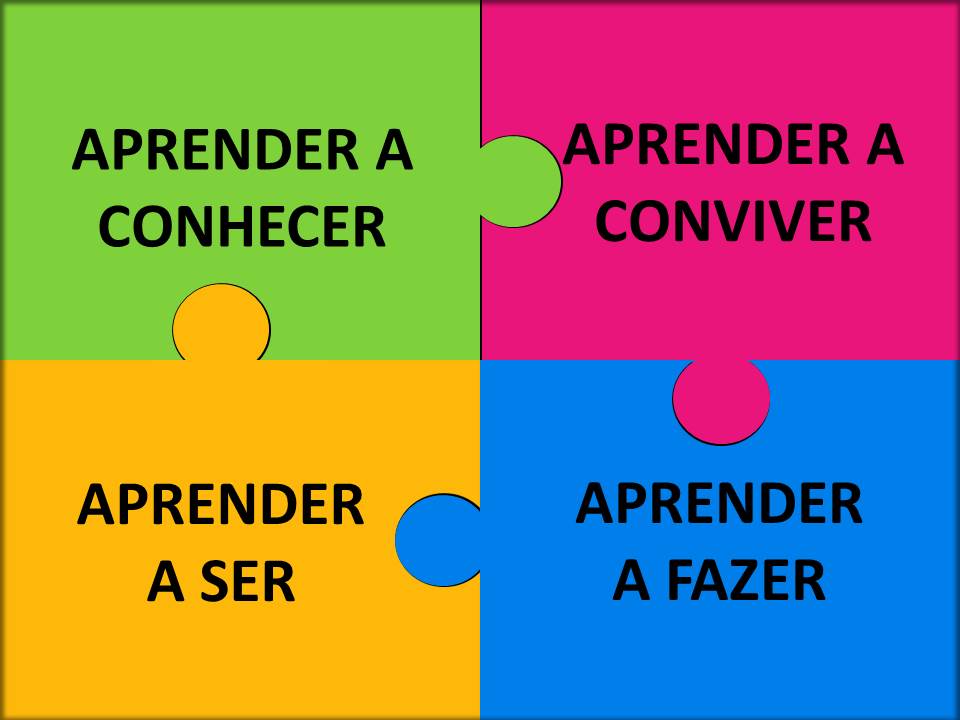 Aprender a aprender
Adquirir conhecimento
Desenvolver o raciocínio lógico
Ter pensamento crítico, autônomo e reflexivo
Despertar a vontade de saber e pesquisar
Mergulhar no universo da cultura: local, regional, nacional, universal
Aprender a fazer
Por a teoria em prática = “colocar a mão na massa”
Observar
Tentativa e erro (iniciativa e humildade)
Trabalhar em equipe = cooperar, comunicar
Enfrentar problemas
Avaliar os resultados, refazer

“A inteligência é o que você usaquando não sabe o que fazer.” Jean Piaget
Aprender a ser
Fazer parte de um todo maior
Cumprir um papel, contribuir para o bem comum
Encontrar potencialidades e talentos
Lembrar que corpo e mente caminham juntos

Menina ou menino

Filha ou filho, irmã ou irmão, primo/a, neta/o, sobrinho

Amiga ou amigo

Aluna ou aluno
Ser mais
Ser inteiro/a
Gostar do que vê no espelho

Ter voz própria

Não se ver diminuído ao se com-parar com os outros, sobretudo, não se ver com os olhos dos outros
Aprender a viver juntos
Observar as pessoas ao meu redor
Perceber as diferenças
Lidar com visões e atitudes dos outros
Respeitar e ser respeitado - autonomia
Civilidade
Empatia
Solidariedade
Conhecer as regras para cumpri-las mas também para rebelar-se
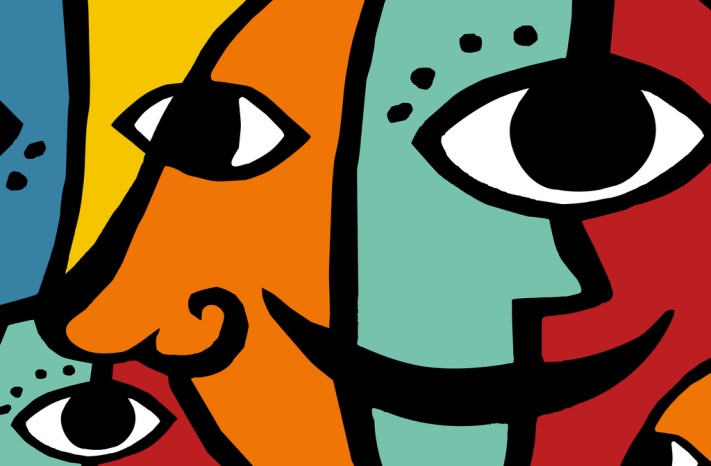 “O que fez a espécie humana		sobreviver	não foi apenas a inteligência, mas a nossa capacidade de produzir diversidade. Essa diversidade está sendo negada nos dias de hoje por um sistema que escolhe apenas porrazões de lucro efacilidade de sucesso.”		Mia Couto
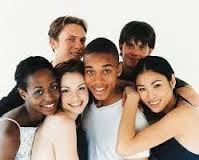 As diferenças podemser vistas como
Variação permitindo que haja diversidade

		 gera oportunidades

Defeito sendo, por isso, causa de marginalização, exclusão ou agressão

		produz obstáculos impedimentos
No “aprender a ser” e no “aprender a viver juntos”,vamos destacar dois aspectos

O âmbito étnico-racial

A dimensão de gênero
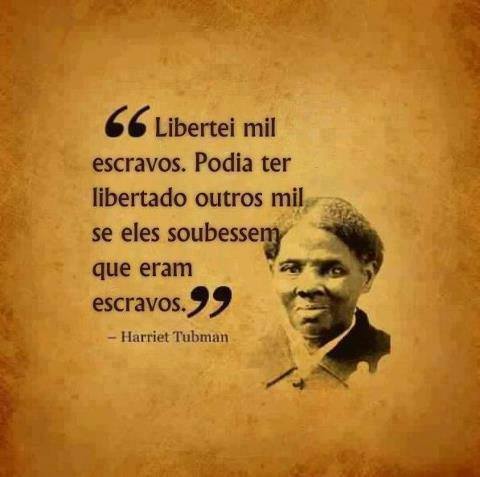 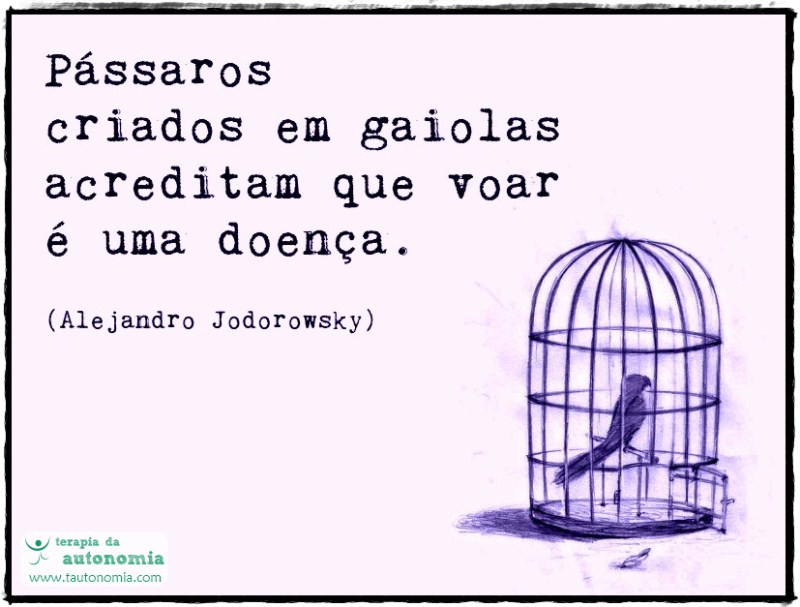 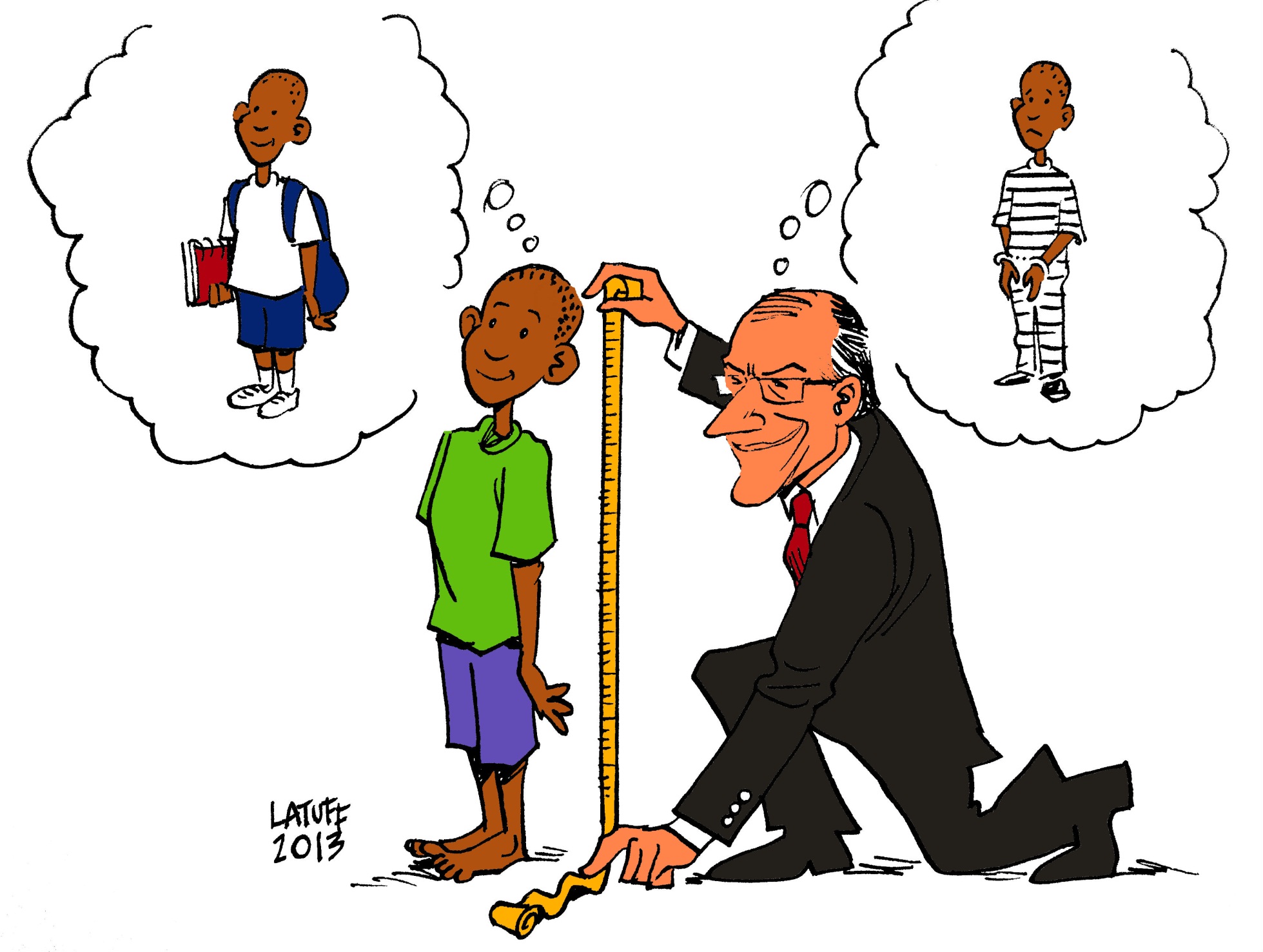 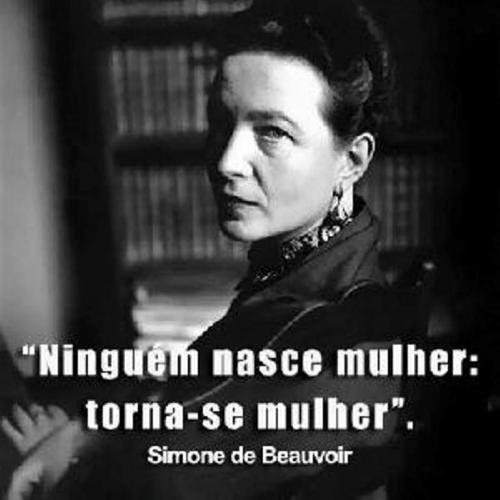 Antes de falar do bullying,vamos refletir...

Como explicar a existência de preconceitos e discriminações num espaço destinado a construir a cidadania?

Quais preconceitos observamos? Alguns são mais fortes do que outros?

Qual o papel de educadoras/es e gestoras/es?
Preconceito
É um pré-conceito, opinião que se emite antecipadamente, sem que se conheça o tema ou a pessoa, um julgamento não fundamentado

Indisposição ou julgamento prévio negativo devido ao estigma ou estereótipo.

Tem origem social, pois é assimilado no meio em que vivemos e o aplicamos espontaneamente.
Estereótipo
É uma crença socialmente compartilhada a respeito de membros de um determinado grupo social. Supõe que o grupo é homogêneo e segue sempre o mesmo padrão de comportamento, eliminando as diferenças

O preconceito é um estereótipo negativo.
Estigma
Atributo ou característica de uma pessoa que a torna diferente das outras, em situação de inferioridade ou descrédito.


É uma marca desqualificadora que se sobrepõe a quaisquer outros atributos que a pessoa possa ter.
Discriminação
Toda distinção, exclusão ou preferência fundada em raça/cor/etnia, sexo, orientação sexual, religião, opinião política, origem geográfica ou social que destroi ou altera a igualdade de oportunidades ou de tratamento.

É ser colocado/a de lado por ter uma forma de ser ou de pensar diferente do que é imposto pelo padrão social.
Diferenças que se tornamdesigualdades e que são naturalizadas
Desigualdades sociais
Pobres, ricos, remediados
Local de moradia: bairro nobre, bairro central, bairro popular, periferia
Status social: profissão, salário, prestígio, capacidade de influenciar
Vulnerabilidade: exposição a doenças, moradia precária, desemprego, filhos
Perspectivas de futuro
Qual o lugar do corpo das crianças?
O corpo é levado em conta? As diferenças são percebidas ou ignoradas?
É visto como elemento fundamental para a construção da identidade?
Com que “óculos” vemos as diferenças entre as crianças?
Há uma escala de valor nestas diferenças? (umas valorizadas e outras inferiorizadas)
O corpo da criança é lugar de tensão ou respeito?
Os corpos de todas as crianças são respeitados?
Racismo
O termo “raça”
- Foi elaborado pela Antropologia e foi inicialmente utilizado para descrever e explicar as diferenças fisionômicas, comportamentais, organizacionais e culturais de diferentes povos

Genética:
- A constituição básica é a mesma, as variações são secundárias (cor da pele, formato dos olhos, estatura, tipo de cabelo, etc.)

Só existe uma ÚNICA E MESMA raça humana
Não existem “raças” mas nos deparamos com o fenômeno em várias sociedades em que uns grupos étnicos são valorizados enquanto outros são inferiorizados

No Brasil: os indicadores apontam grandes desníveis de escolarização, de renda, de local de moradia, de número de detentos, presença nos cargos de chefia, acesso à universidade, imagem na mídia, etc.
Raça e etnia
“Raça” tem sentido social, tal como mostrado anteriormente e envolve fatores relacionados à constituição física e a aparência.

Etnia, por sua vez, é definida como uma comunidade humana marcada por afinidades que podem ser linguísticas, culturais, de usos e tradições, de ocupação de um mesmo território, de hábitos alimentares, etc.
Fatores históricos
Como se deu a inserção das populações africanas no Brasil
Não nasceram escravos, foram escravizados
Desconheciam armas e principalmente a pólvora
A ciência na época acreditava que havia povos superiores a outros
Tratados como mercadoria
Forçados a executar trabalhos pesados ou domésticos
Criança negra na escola
É altamente discriminada pelos colegas e, às vezes, pelos profissionais que não a tratam igualmente às outras crianças
Pela sua origem (quando foram “libertados”, não tinham para onde ir, onde morar, onde trabalhar – por isso situação econômica mais precária
Daí se deduz que não tem inteligência nem cultura (“não tem berço”)
Não esperamos que possa atingir bom desempenho escolar
Gênero

e

Sexualidade
Retomando a conversa...
O que é ser mulher?

O que é ser homem? 

O que gênero tem a ver com 
sexualidade?

Onde ficam as diferenças?
3 conceitos fundamentais
Sexo biológico
	Cromossomos XX e XY, fêmea e macho

Identidade de gênero
	Construção individual dentro de um contexto 	social e cultural

Orientação sexual
Direção (seta) para onde aponta o desejo
Espontânea, não influenciável
Hetero, homo e bissexual
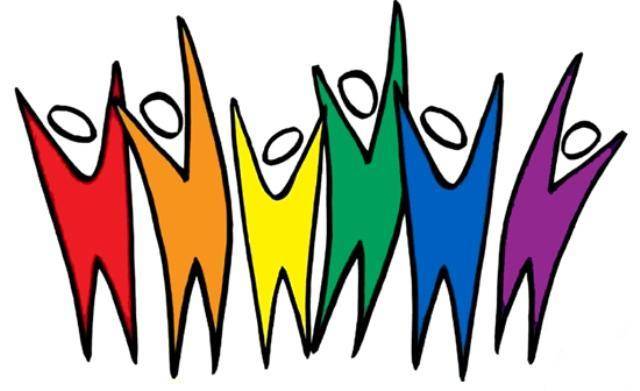 GÊNERO

Construção social das diferenças 
percebidas entre os sexos (Joan Scott)

As diferenças percebidas entre homens e mulheres são construídas pela sociedade e não determinadas pela diferença biológica entre os sexos.

 Expressões de gênero: masculinidades, feminilidades, transgeneridades
Gênero
Conceito feminista para denunciar que as
diferenças biológicas são insuficientes
para explicar as desigualdade sociais
entre homens e mulheres

		Gênero é elemento constitutivo e 	estruturante das relações sociais, 	primeiro modo de dar sentido às	relações de poder
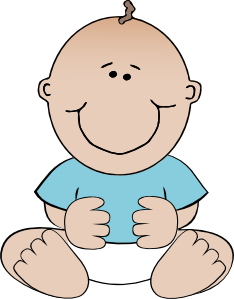 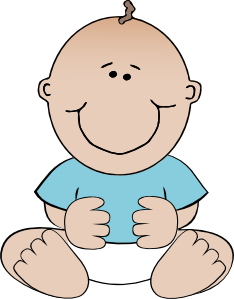 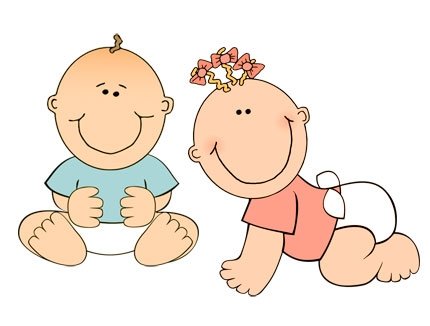 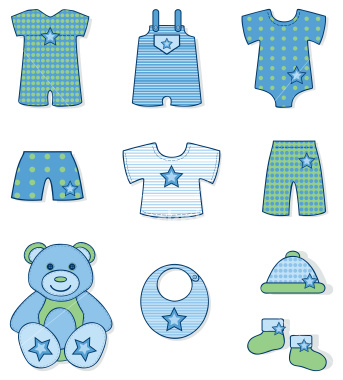 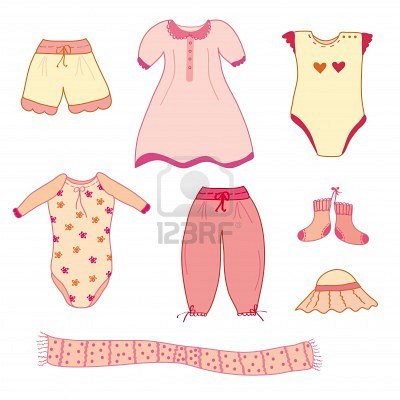 Criação diferenciada de meninos e meninas

- Histórias Infantis (príncipes e princesas)

- Brinquedos diferentes, roupas diferentes

 Atitudes distintas por parte do pai, mãe ou responsável

 Expectativas de comportamento edesempenho não são as mesmas

- Naturalização de identidades e doscomportamentos
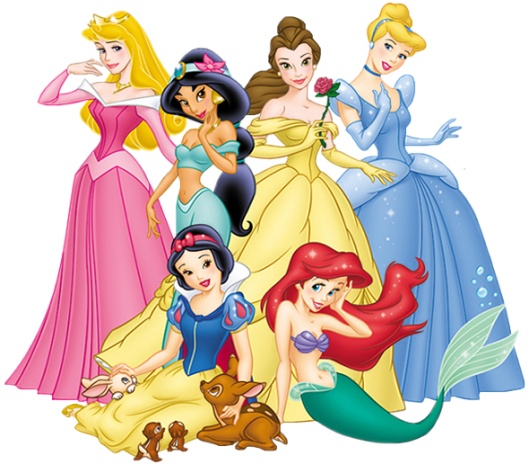 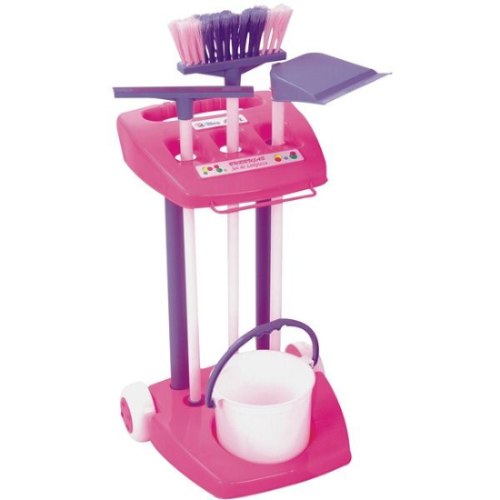 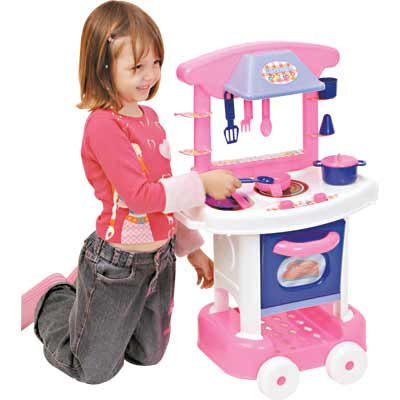 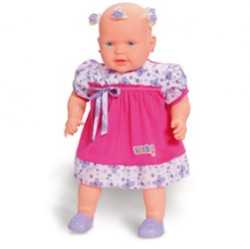 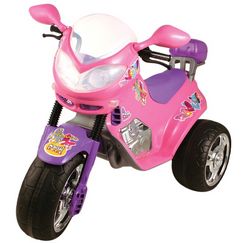 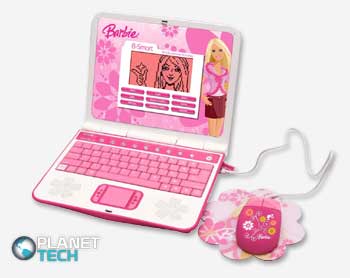 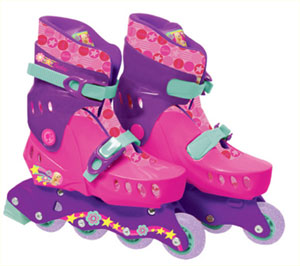 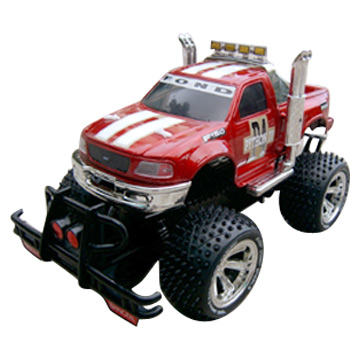 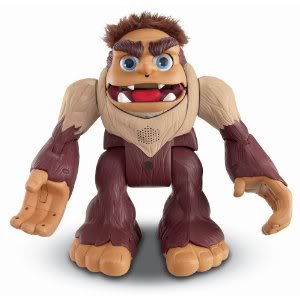 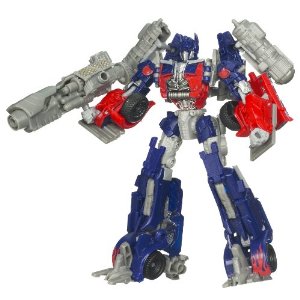 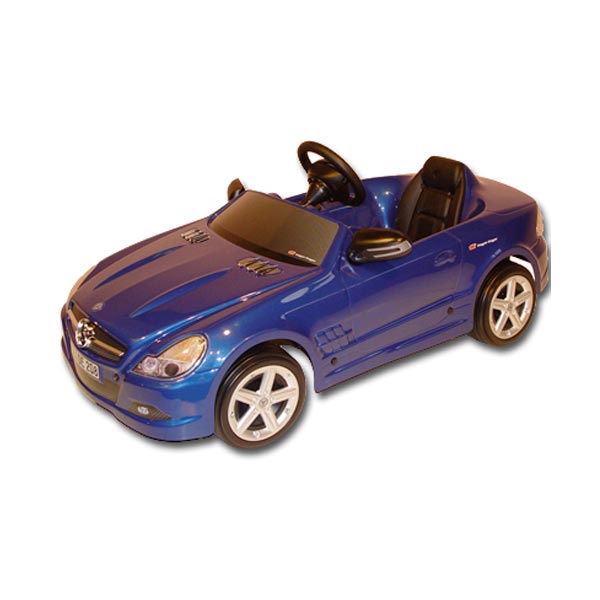 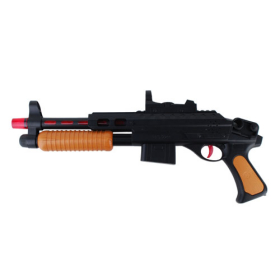 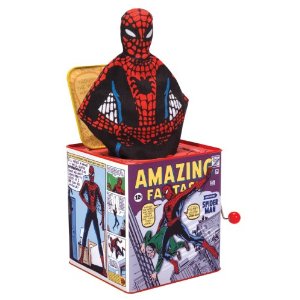 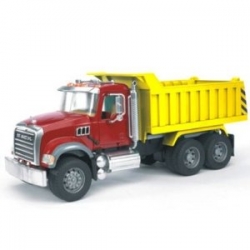 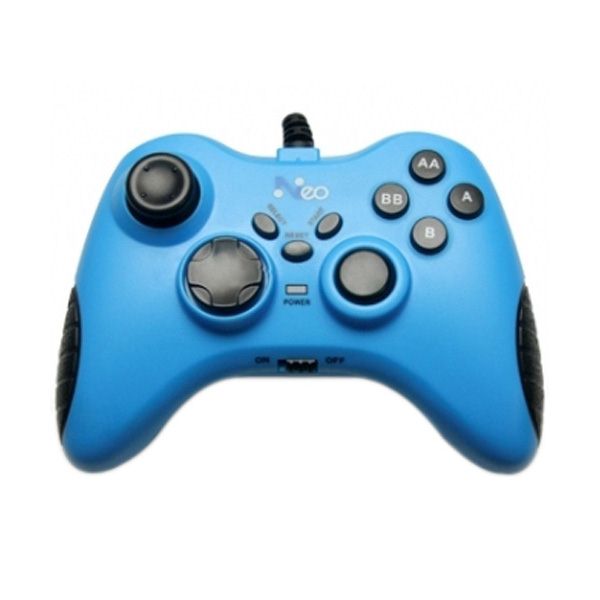 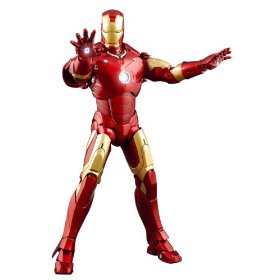 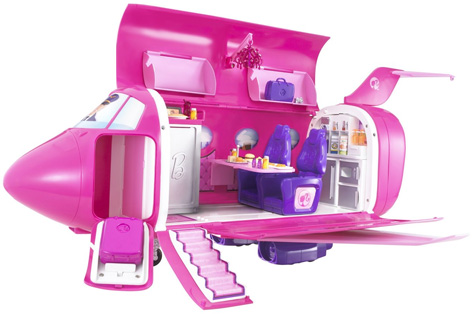 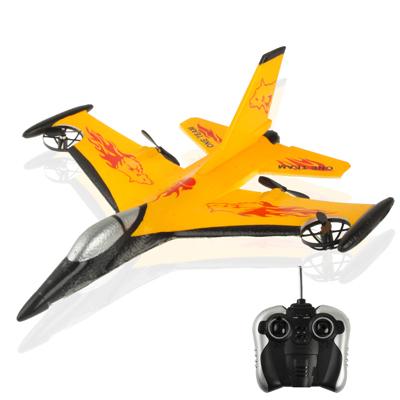 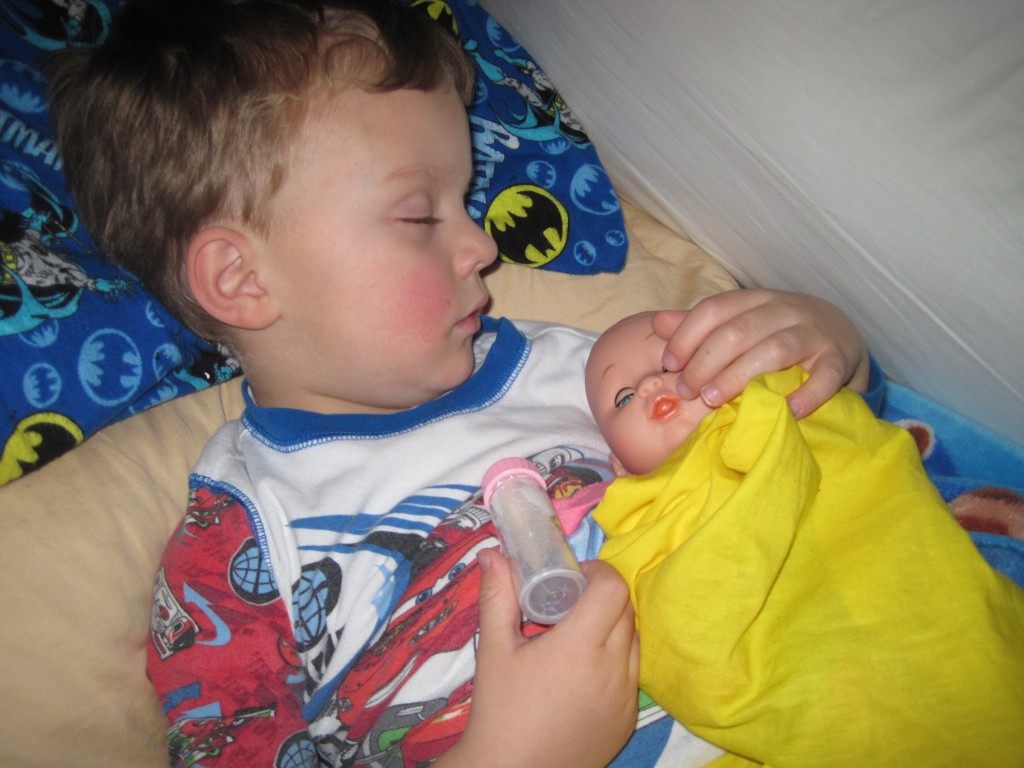 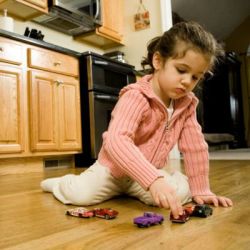 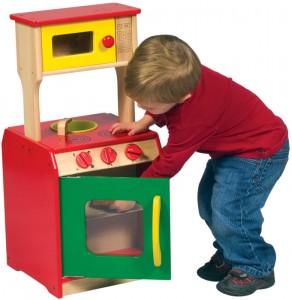 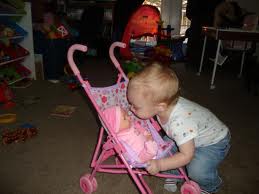 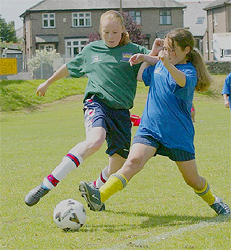 Diferentes Tipos e Instânciasde Socialização
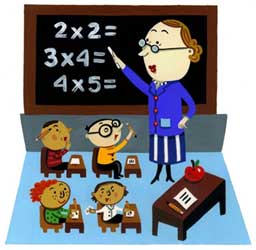 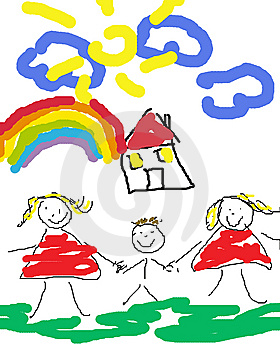 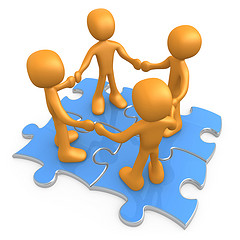 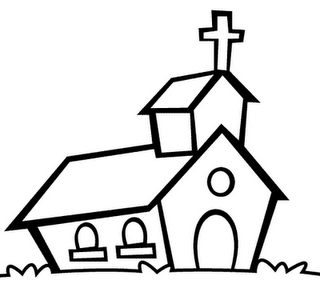 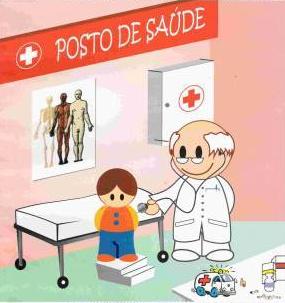 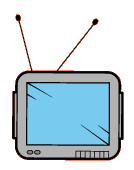 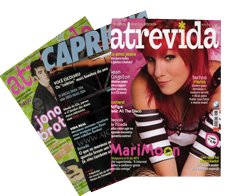 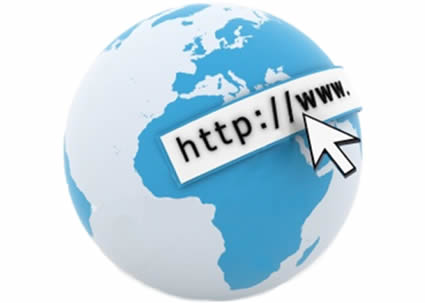 Identidade de Gênero
É como nos sentimos e nos portamos em face da maneira como somos vistos e somos tratados pelas pessoas ao nosso redor

É uma CONSTRUÇÃO: não nascemos nada, nos tornamos o que somos
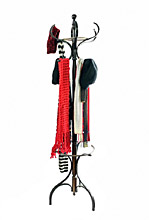 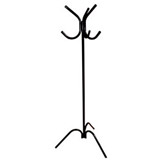 Linda Nicholson
Sexualidade
= Energia vital cuja base é:	os corpos humanos são sexuados

Cromossomos XY = macho
				  XX = fêmea
= Procriação, reprodução da espécie
= Prazer, elo erótico e/ou afetivo entre as pessoas
Orientação Sexual
É a direção (seta) do desejo, para onde aponta a nossa libido

É atração espontânea, não influenciável

3 possibilidades:
	Pelo sexo oposto:    heterossexual
	Pelo mesmo sexo:   homossexual
	Indistinta:                 bissexual
Heteronormatividade
Pressuposto:
	há dois sexos que são opostos, cada um tem 	um destino próprio a cumprir - quem nasceu 	com o pênis é homem, terá comportamento 	viril (agressivo) e se sentirá atraído 	sexualmente pela vagina e pelas condutas 	consideradas femininas, delicadas, submissas.

Mas isso é ser homem ou mulher hoje em dia?

Menos do que apagar as diferenças, trata-se de re-significá-las, dar-lhes novo sentido e principalmente fazer com que deixem de ser marcadores da desigualdade.
Homofobia
Definição
    Medo, aversão, hostilidade aos não-heterossexuais

Subproduto do sexismo (diferenças entre os sexos transformadas em hierarquia e desigualdade)

Afeta todo mundo, inclusive  heterossexuais

Disseminada no cotidiano – desde as interações pessoais até as instituições

Fenômeno complexo que requer uma atitude ética de repúdio à desvalorização do outro.
Implicações
Como promover uma cultura da paz em que o RESPEITO às diferenças é o item primordial?

É possível sensibilizar / alargar / educar o olhar e a sensibilidade?

Precisa ser pensado no planejamento pedagógico
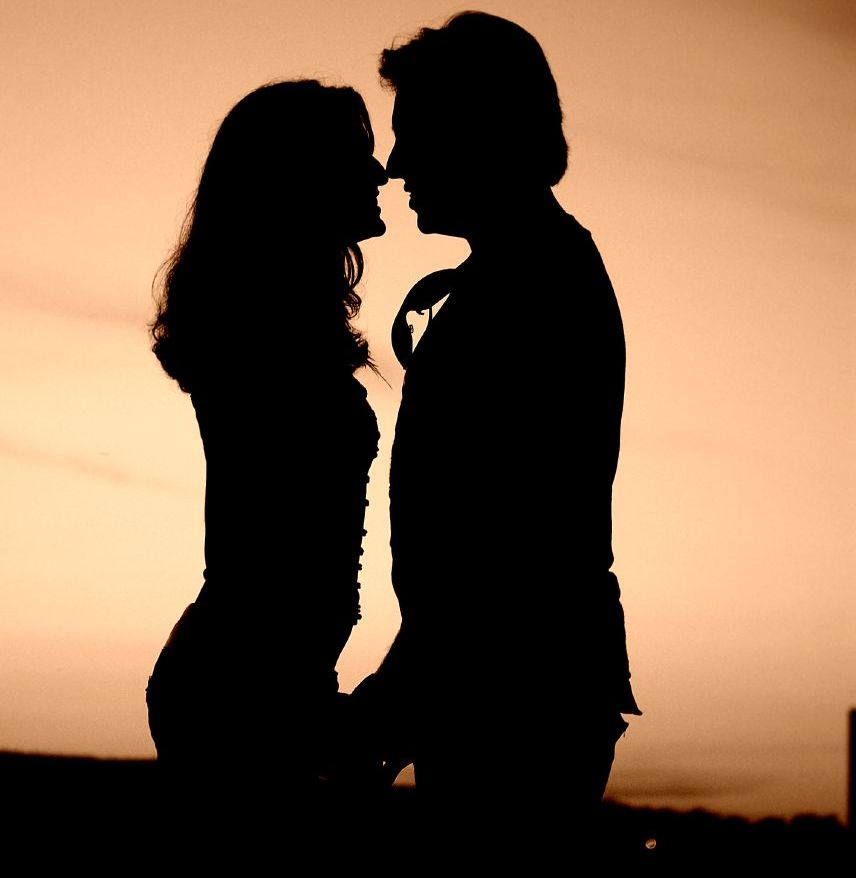 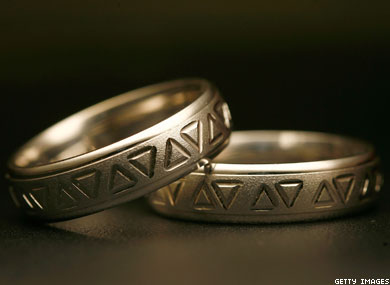 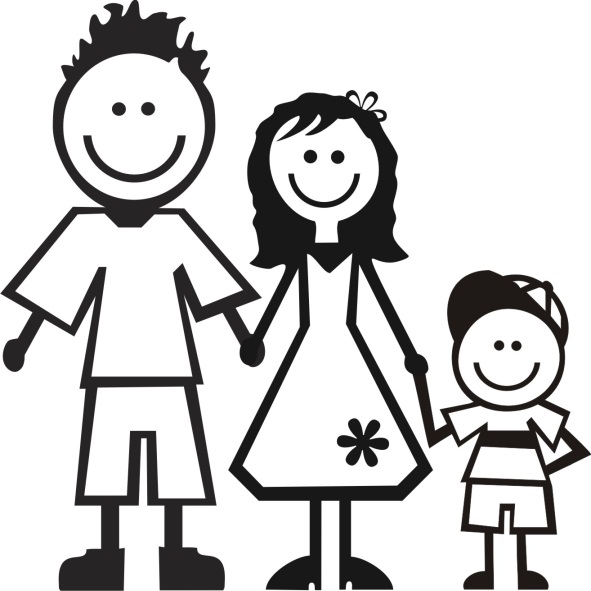 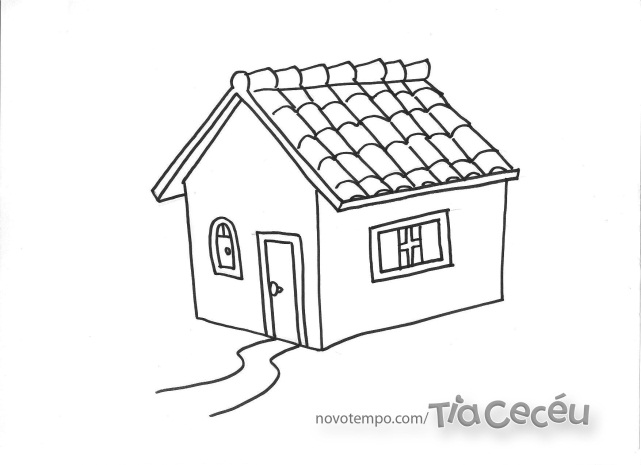 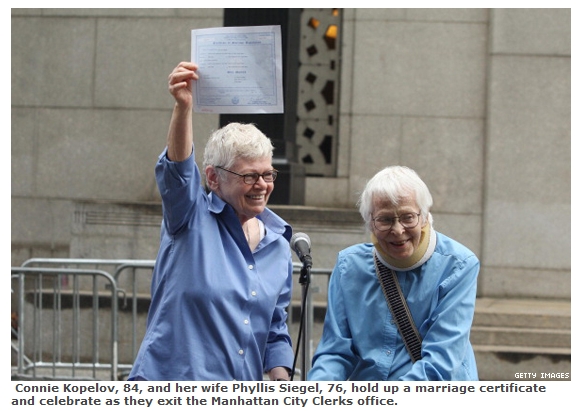 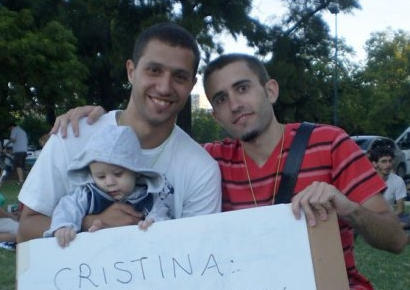 Novas/outras imagens
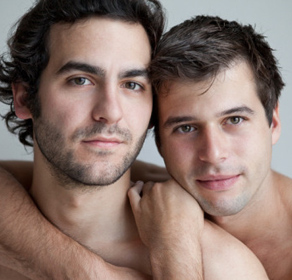 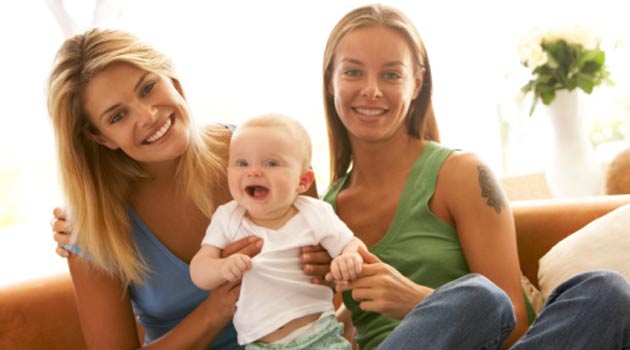 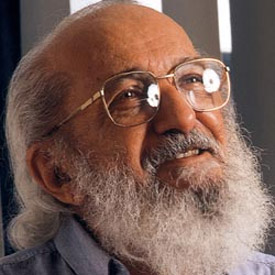 “A alegria não chega apenas quando encontramos algo, ela também faz parte do processo da busca. E ensinar e aprender não pode dar-se fora da procura, da beleza e da alegria.”

Paulo Freire
L U L A   R A M I R E S
lularamires@terra.com.br

Fones: 3773 551497171 5055 (Vivo e Whats)98564 7627 (Tim)

Facebook: Lula Ramires